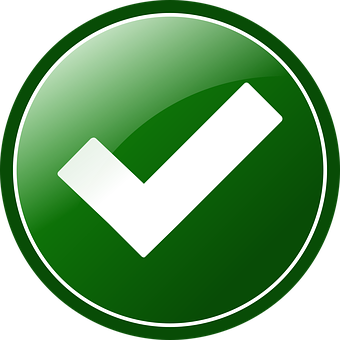 Checking 
Motives
Galatians 1:8-10
Galatians 1:1
Paul, an apostle (not from men nor through man, but through Jesus Christ and God the Father who raised Him from the dead),
Galatians 1:2
and all the brethren who are with me, to the churches of Galatia:
Galatians 1:3
Grace to you and peace 
from God the Father and our 
Lord Jesus Christ,
Galatians 1:4
who gave Himself for our sins, that He might deliver us from this present evil age, according to the will of our God and Father,
Galatians 1:5
to whom be glory forever 
and ever. Amen.
Galatians 1:6
I marvel that you are turning 
away so soon from Him who called you in the grace of Christ, 
to a different gospel,
Galatians 1:7
which is not another; but there are some who trouble you and want to pervert the gospel of Christ.
Paul DEFENDED 
his apostleship.
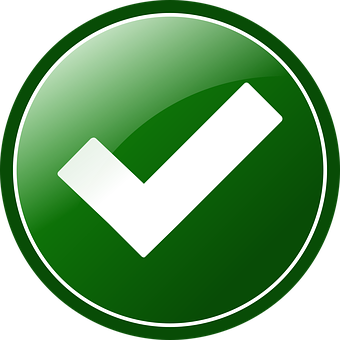 1 Corinthians 9:1
Am I not an apostle? Am I not free? Have I not seen Jesus Christ our Lord? Are you not my work in the Lord?
Paul had FOUNDED these churches.
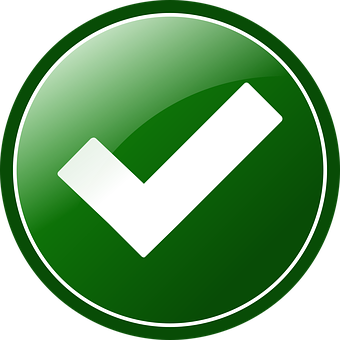 Paul had loving AFFECTIONS 
for his churches.
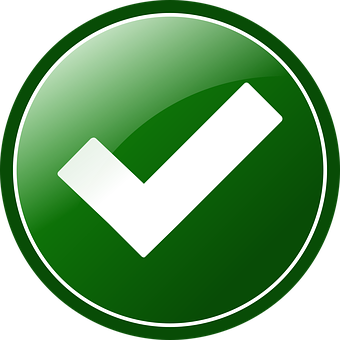 Paul didn’t want to LEAD them and LEAVE them.
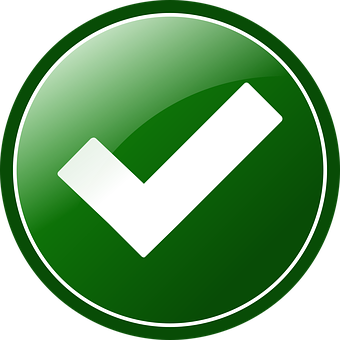 Galatians 1:8
But even if we, or an angel from heaven, preach any other gospel to you than what we have preached to you, let him be accursed.
Galatians 1:9
As we have said before, so now I say again, if anyone preaches any other gospel to you than what you have received, let him be accursed.
Galatians 1:10
For do I now persuade men, or God? Or do I seek to please men? For if I still pleased men, 
I would not be a bondservant of Christ.
Paul was ministering for the glory of GOD.
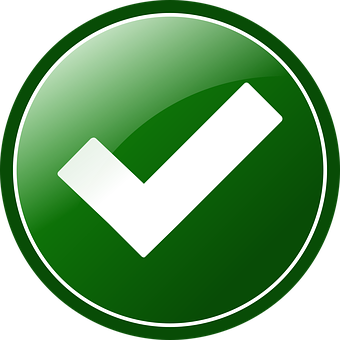 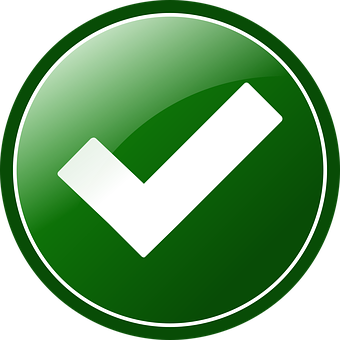 Checking 
Motives
Galatians 1:8-10